INOVAÇÕES E TENDÊNCIAS EM GESTÃO DE PESSOAS NO SETOR PÚBLICO
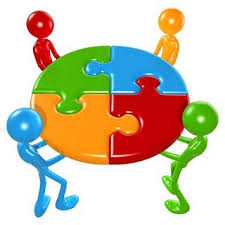 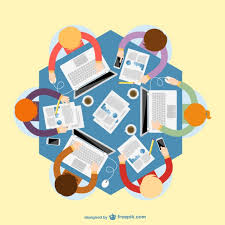 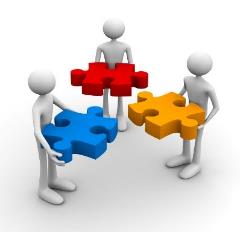 Maria Júlia Pantoja
GOVERNANÇA PÚBLICA
Assume que a arena política é espaço legítimo de envolvimento de diferentes atores sociais em torno do processo decisório nos vários momentos do ciclo de produção das Políticas Públicas (criação de valor público);

Transparência Interna e Externa como  meio para viabilização de prestação de contas  e envolver/engajar diferentes atores sociais no processo de formulação execução e avaliação de Políticas públicas;

Orienta-se para fortalecer e trazer efetivamente a Sociedade para o centro do processo de decisão política;

As pessoas – os agentes públicos – ocupam posição central. Agentes públicos levarão a efeito os atos de governança. Maiores exigências na formação e mobilização de competências técnicas e políticas.
GOVERNANÇA PÚBLICA
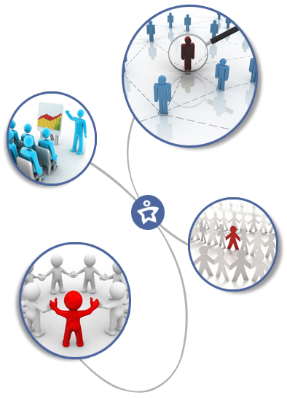 O Exercício do poder legítimo advém da capacidade de COPRODUÇÃO de produtos públicos
Legitimidade - Capacidade de articular e promover a ação coletiva orientada para o interesse público
Legitimidade construída pelos atores – instituições (órgãos e entidades públicas, associações, conselhos, sociedade, empresas, indivíduos, outros) mediante instrumentos de articulação e cooperação (audiências públicas, ações cooperadas, ações de educação, qualificação de portais institucionais interativos, MÍDIA, redes sociais, etc.
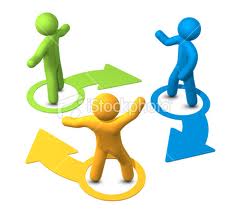 A noção de GOVERNANÇA introduz UMA NOVA CONFIGURAÇÃO de RELAÇÕES como requisito de legitimidade de ação estatal.
Implica reconhecer as percepções e envolvimentos informais por vezes não percebidos pela perspectiva tradicional de AP;

Maior fluidez e permeabilidade das fronteiras institucionais

Organização é concebida sobretudo como resultante das interações que estabelece com diferentes atores da sociedade. Consistência e legitimidade do Sistema

Comunicação: os demais atores estejam em condições de informarem-se e conhecerem a AP para poder agir
GOVERNANÇA E ADMINISTRAÇÃO PÚBLICA
A PERSPECTIVA DA GESTÃO DE PESSOAS
Accountability
Senso de obrigação de ser transparente e prestar contas na promoção do Interesse Público
GOVERNANÇA E ADMINISTRAÇÃO PÚBLICA
A PERSPECTIVA DA GESTÃO DE PESSOAS
Que arranjos de GOVERNANÇA são possíveis para a construção e desenvolvimento de AMBIENTES COLABORATIVOS capazes de dar apoio e suporte a uma GESTÃO ESTRATÉGICA DE PESSOAS?
ESTADO ATIVADOR
As instituições públicas devem assumir o papel de estimulador de boas práticas de gestão
Modelo de Governança da Organização

Múltiplas mãos

Fluído e reconstruído sistematicamente
Diagnóstico fundamental
Resposta Institucional
Atores Sociais envolvidos
Mecanismos de atuação
RESPOSTAS INSTITUCIONAIS
A formação e o aperfeiçoamento de servidores;
 O fomento à transparência (interna e externa)
 O reforço da comunicação institucional;
 O estabelecimento de instrumentos de ouvidoria;
 A realização de audiências públicas, entre outras
ELEMENTOS DA GESTÃO ESTRATÉGICA
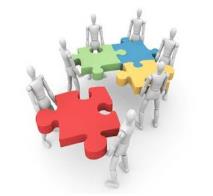 Suporte normativo formal para GP
Acórdão 3023/2013 - TCU
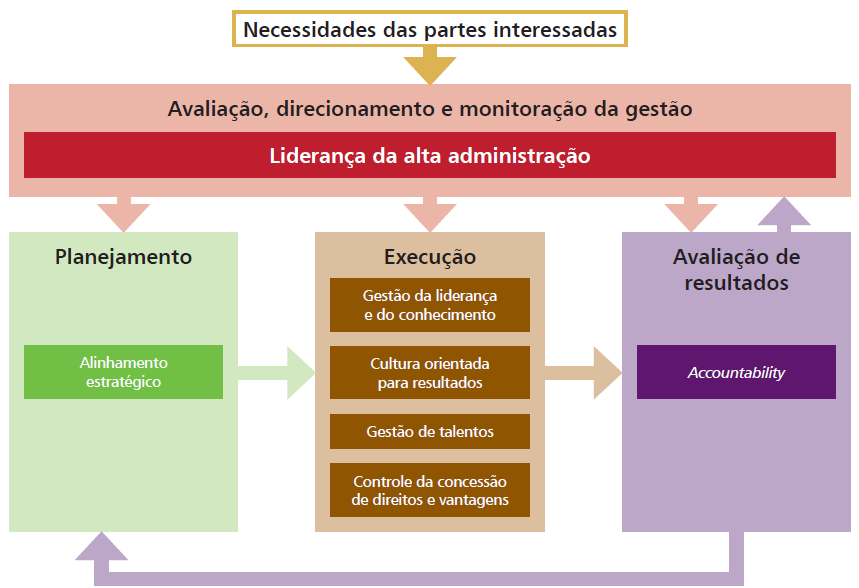 Fonte: HCAAF (EUA, 2005, adaptado)
BOAS PRÁTICAS DE GOVERNANÇA DE PESSOAS
Criar mecanismos para criar e monitorar as diretrizes de gestão de pessoas;
Estabelecer instância interna de apoio à governança de pessoas (comitê de gestão estratégica);
Elaborar planos de gestão de pessoas alinhados ao plano estratégico da organização;
Oferecer programas de formação de liderança que atendam às necessidades da organização;
Instituir gestão do desempenho para servidores e líderes.
Fonte: Alexandre Giuberti Laranja – TCU  com adaptações
BOAS PRÁTICAS DE GOVERNANÇA DE PESSOAS
6) Estabelecer sistemática de capacitação da equipe de RH, em especial em assuntos de governança e gestão de pessoas;
7) Estabelecer e dar transparência ao processo de seleção dos gestores (baseado em competências, resultados efetivos;
8) Criar e monitorar conjunto de indicadores relevantes sobre a força de trabalho (absenteísmo, rotatividade, futuras inativações, etc.);
9) Realizar auditoria periódica na folha de pagamento.
Fonte: Alexandre Giuberti Laranja – TCU  com adaptações
GESTÃO ESTRATÉGICA DE PESSOAS
GESTÃO ESTRATÉGICA DE PESSOAS
MECANISMOS E INSTRUMENTOS DA GESTÃO ESTRATÉGICA DE PESSOAS
MECANISMOS E INSTRUMENTOS DA GESTÃO ESTRATÉGICA DE PESSOAS
MECANISMOS E INSTRUMENTOS DA GESTÃO ESTRATÉGICA DE PESSOAS
MECANISMOS E INSTRUMENTOS DA GESTÃO ESTRATÉGICA DE PESSOAS
Estratégia Organizacional
Gestão Estratégica de Pessoas
Planejamento da força de trabalho
Recrutamento e Seleção
Capacitação e Desenvolvimento
Gestão do Desempenho
Remuneração
Gestão por Competências
GESTÃO ESTRATÉGICA DE PESSOAS
A GESTÃO POR COMPETÊNCIAS NO SETOR PÚBLICO
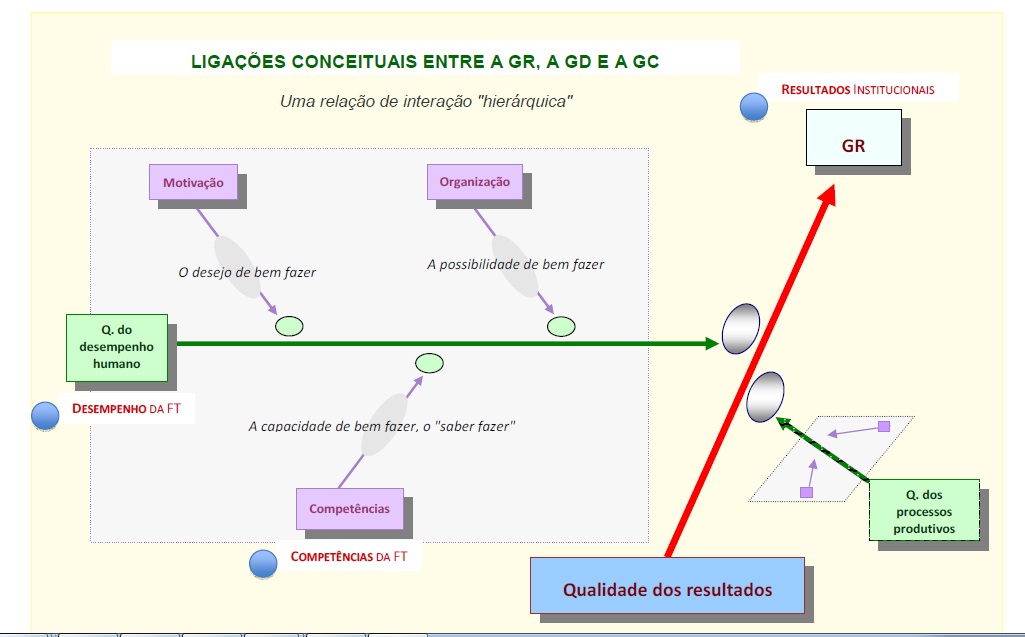 Política Nacional de Desenvolvimento de Pessoal da Administração Pública Federal 
Decreto 5.707, de 23 de fevereiro de 2006
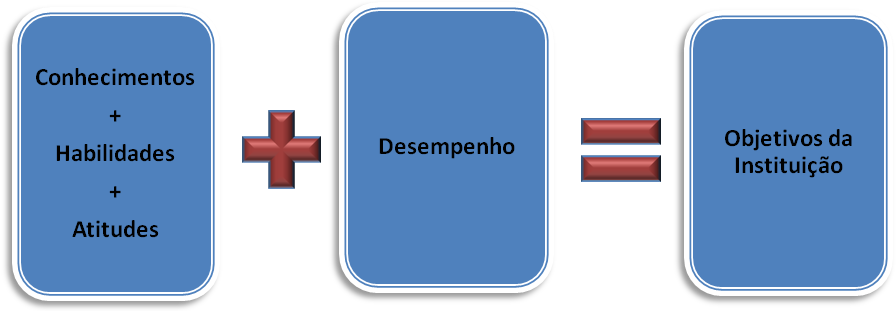 Fonte: Guia da Gestão da Capacitação por Competências, 2012
A GESTÃO POR COMPETÊNCIAS NO SETOR PÚBLICO
Modelo de gestão que visa orientar esforços para planejar, captar, desenvolver e avaliar, nos diferentes níveis da organização (individual, grupal e organizacional), as competências necessárias à consecução dos objetivos organizacionais.
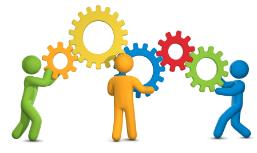 É parte de sistema maior de gestão organizacional.
 O modelo adota como referência a estratégia da organização e serve para orientar as etapas de recrutamento e seleção, capacitação, gestão de carreira, avaliação de desempenho, dentre outras.
Formulação da Estratégia
Organizacional
Mapeamento de Competências
Captação de Competências
Acompanhamento e Avaliação
Retribuição
Definir Missão, Visão de Futuro e Objetivos Estratégicos
Identificar as competências necessárias
Admitir, alocar  e integrar
Selecionar competências externas
Mapear a lacuna de competências e planejar a captação e/ou o desenvolvimento
Acompanhar e apurar os resultados alcançados
Estabelecer indicadores de desempenho e metas
Inventariar as competências existentes
Definir mecanismo de  desenvolvimento
Disponibilizar  e orientar o aproveitamento
Reconhecer e premiar o bom desempenho
Comparar resultados alcançados com resultados esperados
Desenvolvimento de Competências
Remunerar por competências
O MODELO DE GESTÃO POR COMPETÊNCIAS NO SETOR PÚBLICO
Fonte: Brandão & Bahry (2005), com adaptações.
ESTRATÉGIA PARA IMPLEMENTAÇÃO DA GESTÃO ESTRATÉGICA 
DE PESSOAS NO SETOR PÚBLICO
Equipes de Multiplicadores das diferentes áreas da Organização
TI
COMPETÊNCIAS
INDICADORES DE DESEMPENHO
Comunicação
Interna
Planejamento
Gestão 
de Pessoas
Gerentes e 
Equipes
Administração 
Superior
Áreas
Técnicas
A GESTÃO ESTRATÉGICA DE PESSOAS
Nesse contexto, o conceito de GOVERNANÇA PÚBLICA se efetiva a partir da adoção de:
Comitês estratégicos ou comissões
Comissões de gestão de pessoas, de promoções
Comitês de Ética
Publicações de dados e informações sobre a GP (senso de transparência interna) 
Normatizações de programas e ações de GP
Instrumentos de comunicação Interna, entre outros
EDUCAÇÃO CORPORATIVA
Promove a educação contínua, desenvolve as competências consideradas essenciais para a viabilização dos desafios institucionais
METODOLOGIAS DE ENSINO
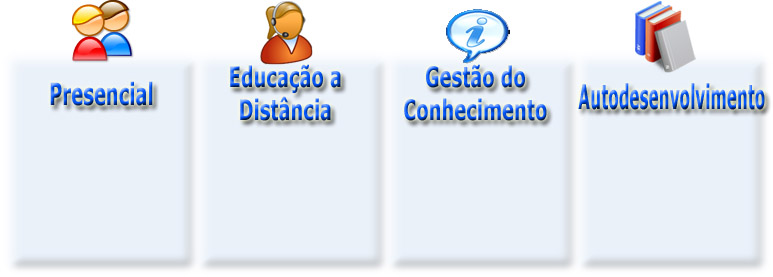 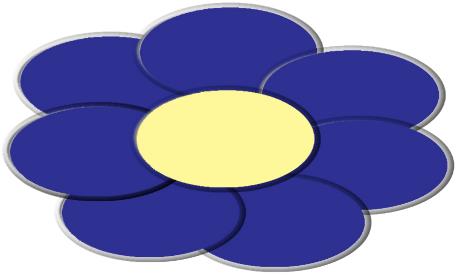 Lideranças/gestores
servidores
usuários
Palestras; 
Cursos; 
Estudo de Caso;  
Pós-Graduação e MBA; Técnicos profissionalizantes;
Cadeia de Valor
Livros; 
Revistas; 
Áudios; 
Filmes/Vídeos; 
Internet;
Estagiários
E-Learning (Intranet; Internet; CD-ROM); 
TV Corporativa; 
Suporte ao Desempenho;
órgãos públicos
Práticas presenciais e virtuais para compartilhamento e retenção do conhecimento
Sociedade
Familiares
GESTÃO DO DESEMPENHO
Identificar resultados alinhados
aos objetivos e metas
Definir objetivos e indicadores 
 de desempenho
Identificar comportamentos
Pactuar
Revisar metas e necessidades de suporte
Estimar novos níveis de desempenho e seus resultados
Planejar
GESTÃO DO DESEMPENHO
Acompanhar
Revisar
Capacitar e acompanhar
Verificar principais realizações
Obter feedback formal e informal sobre
 o progresso
Realizar avaliação final para o período
Realizar sessão de feedback e ajustes
Avaliar
jpantoja@unb.br